Ondersteuningsteam
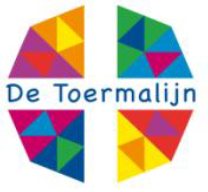 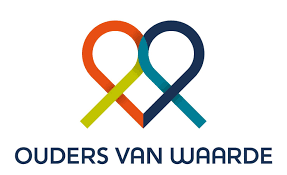 Oudergesprekken op reguliere basis
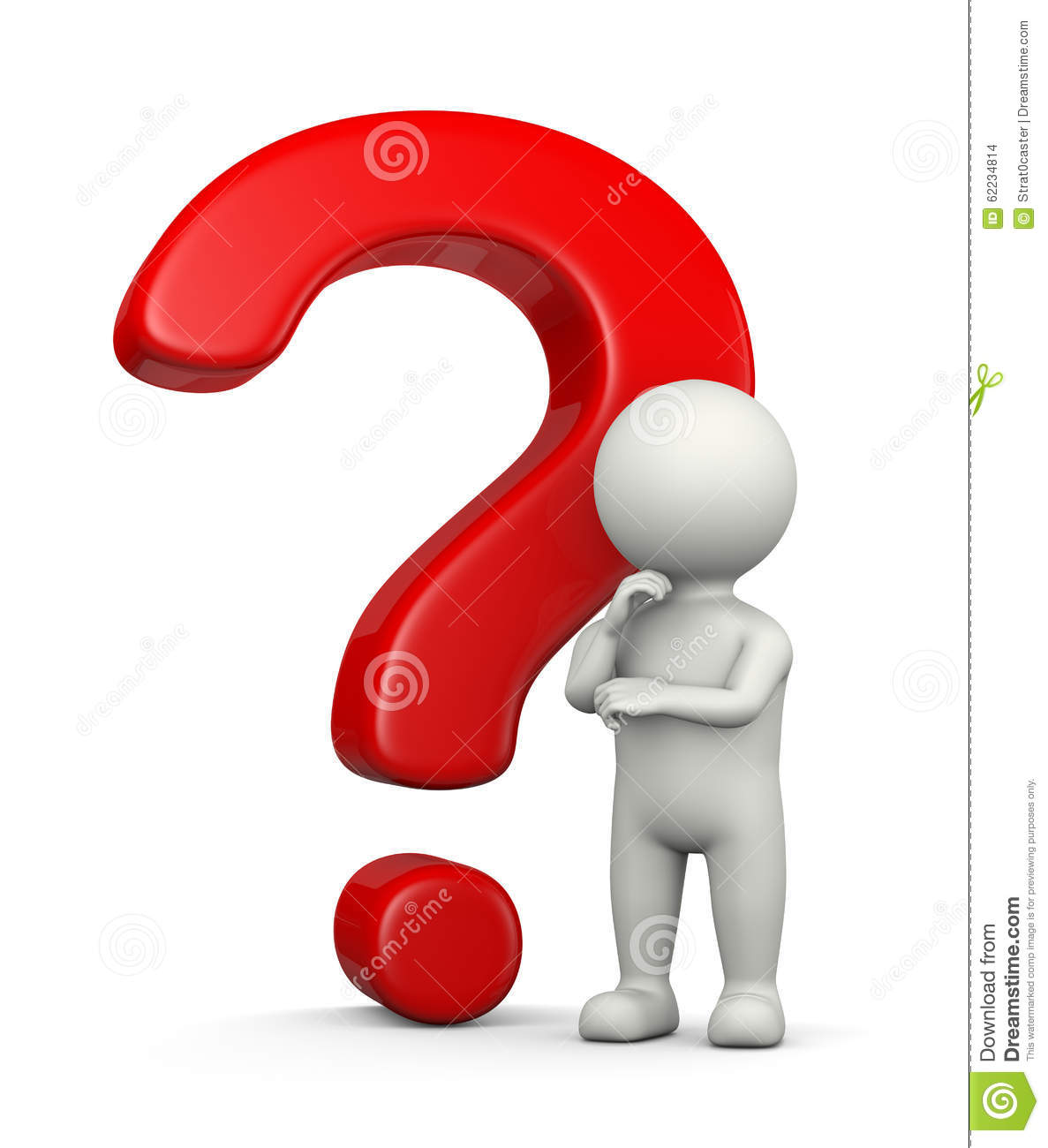 Probleem/vraag
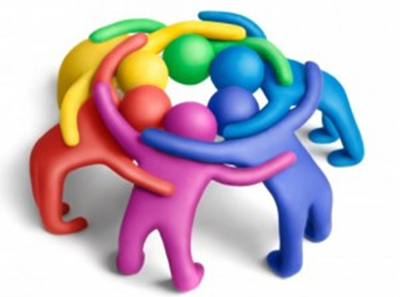 Overleg bouw
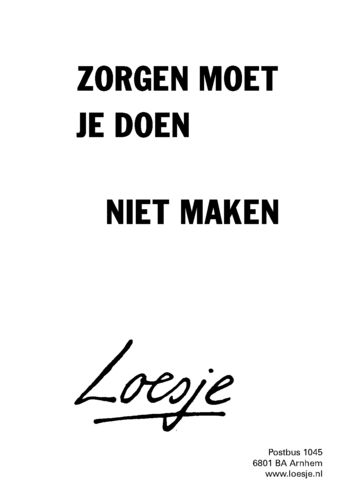 Overleg IB
Invullen breedteformulier
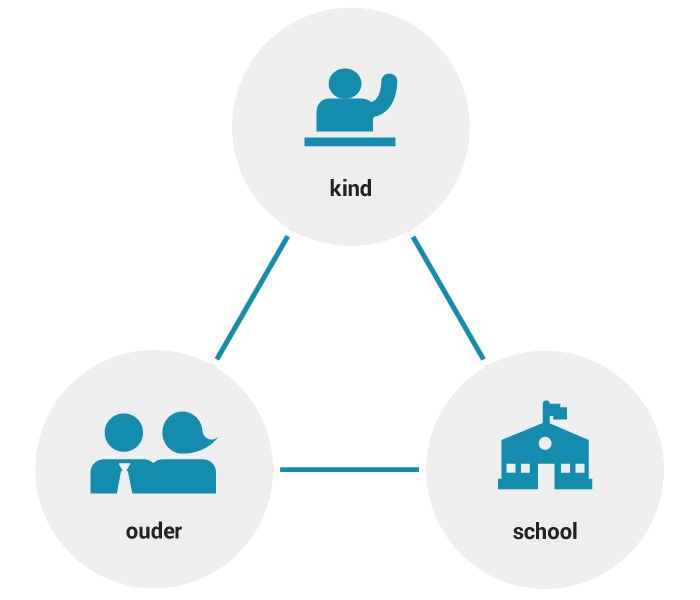 Gesprek ouders adhv breedteformulier
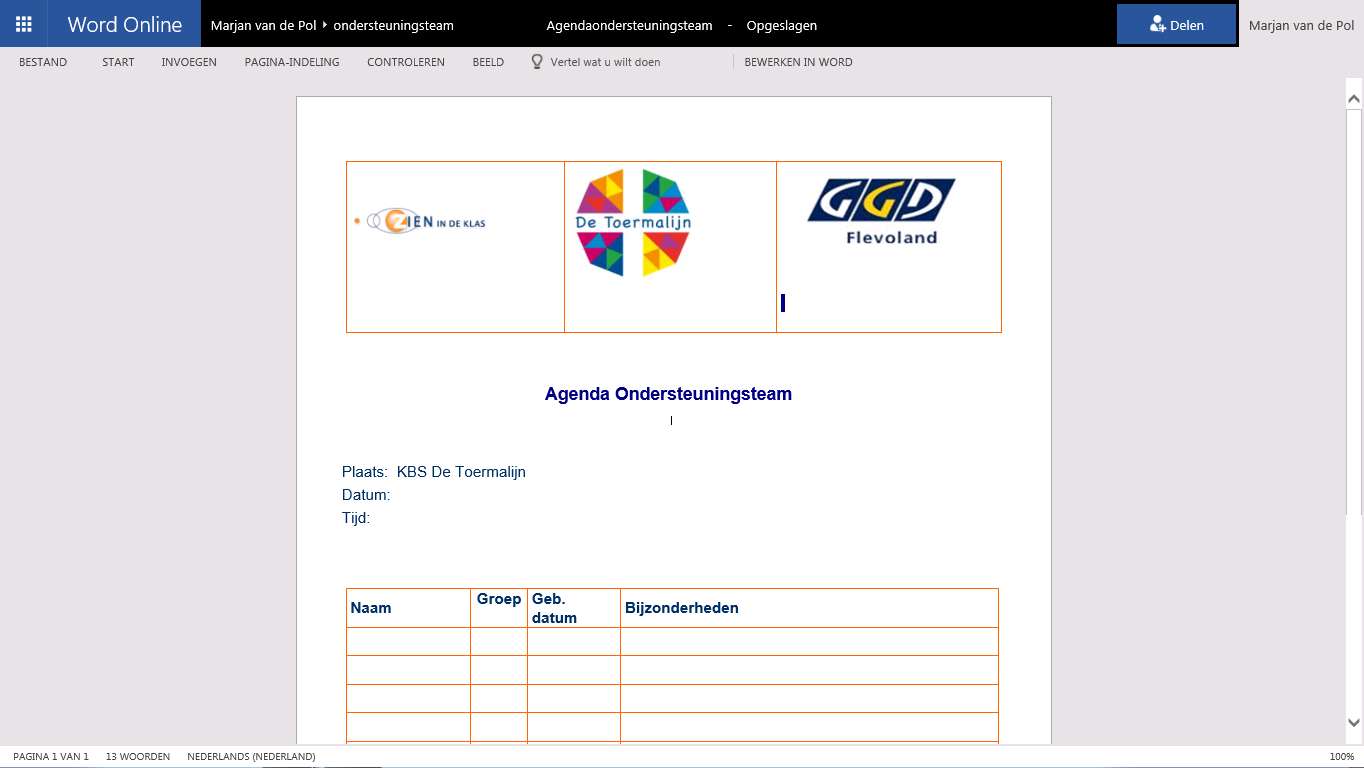 Agenda ondersteuningsteam
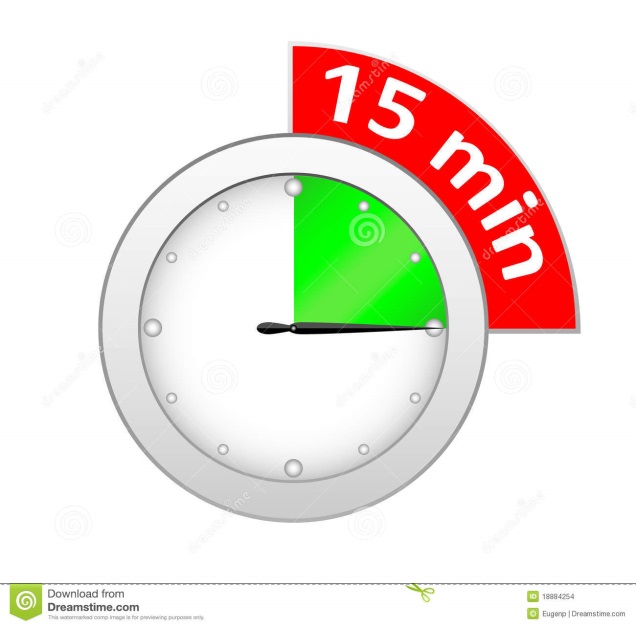 Ondersteuningsteam met ouders en leerkracht 15 minuten